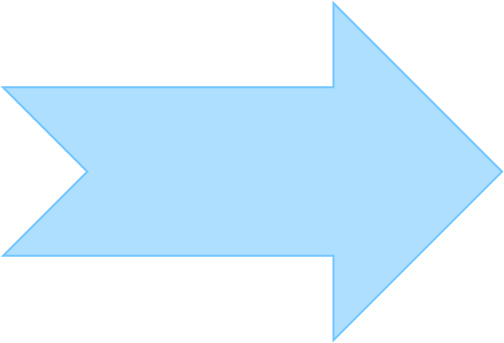 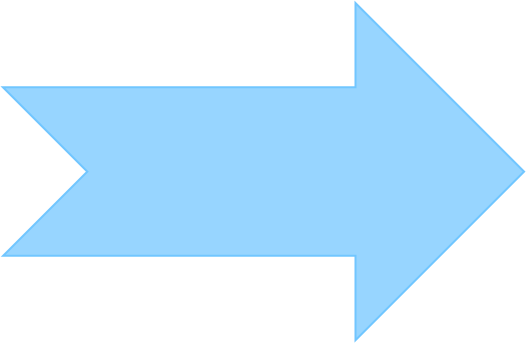 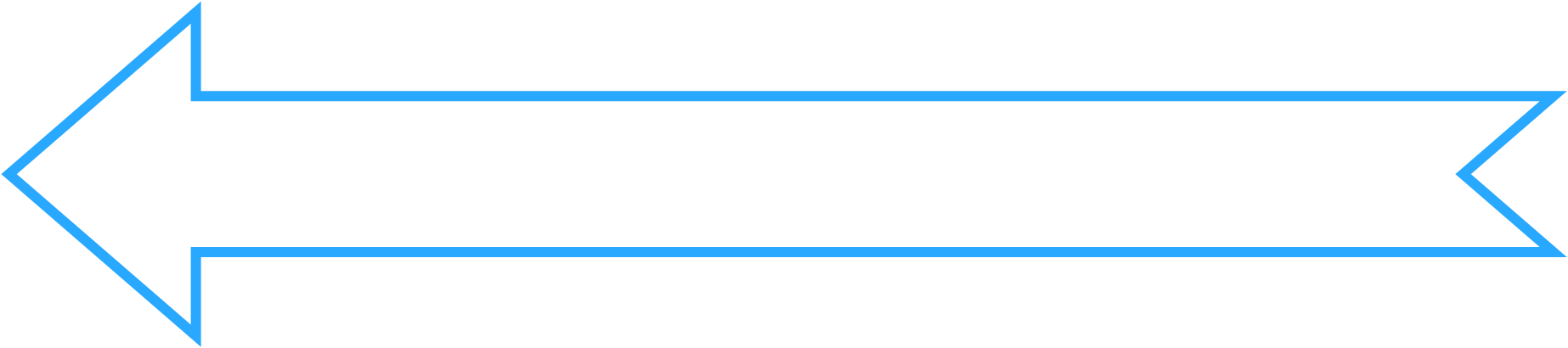 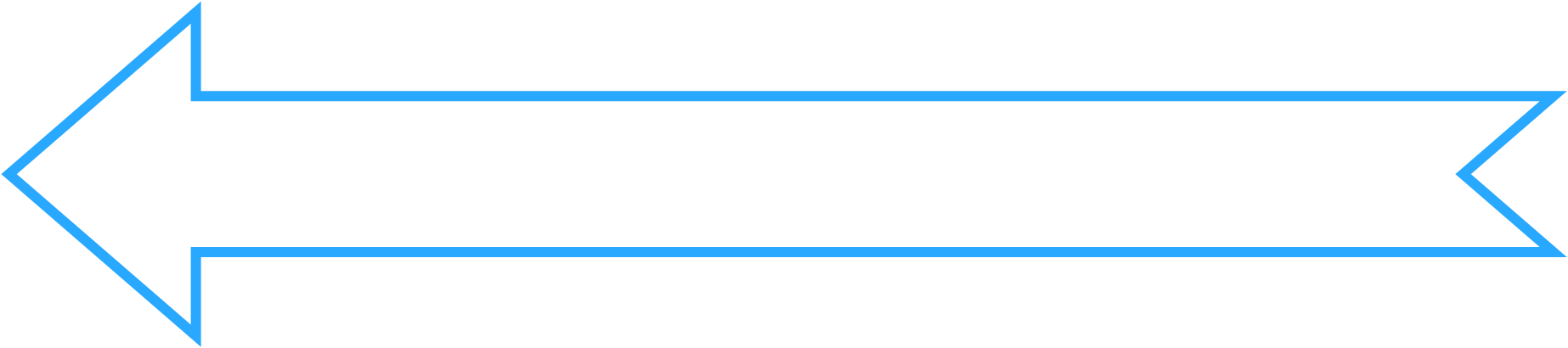 Bài 
28
Luyện tập
Trò chơi của bố
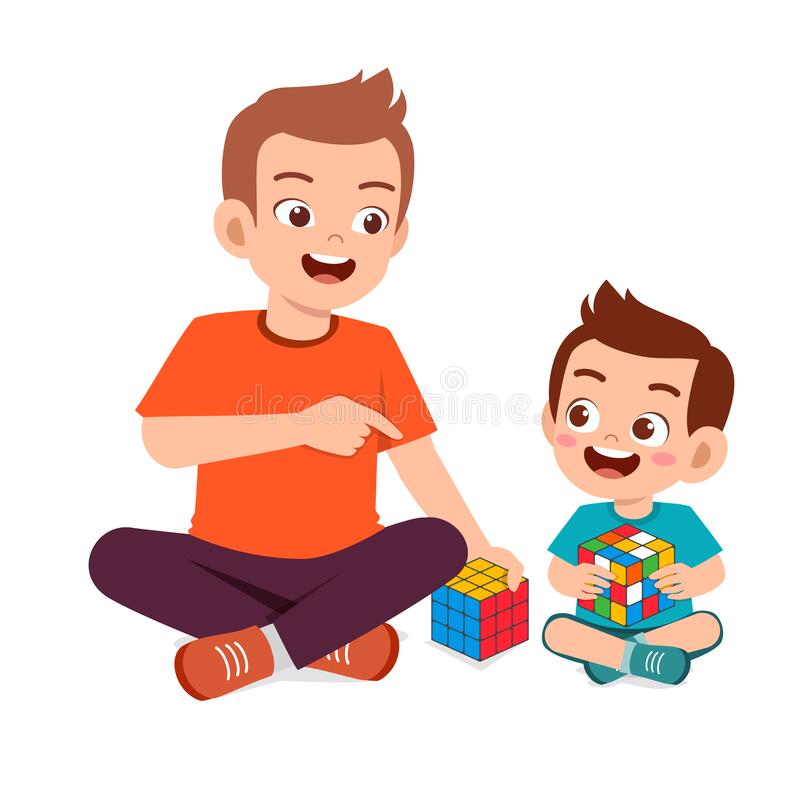 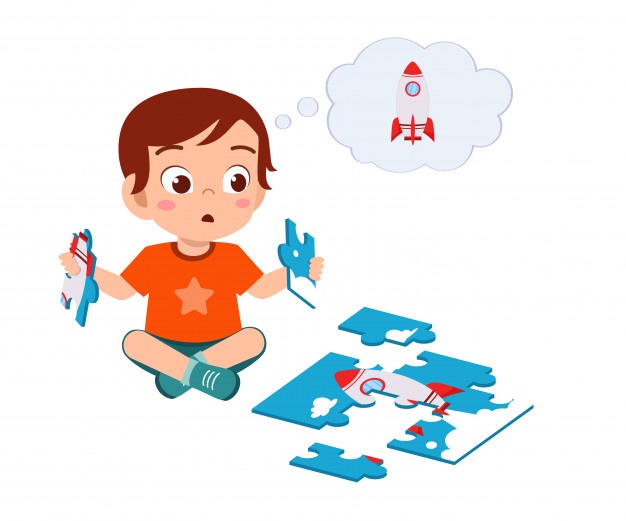 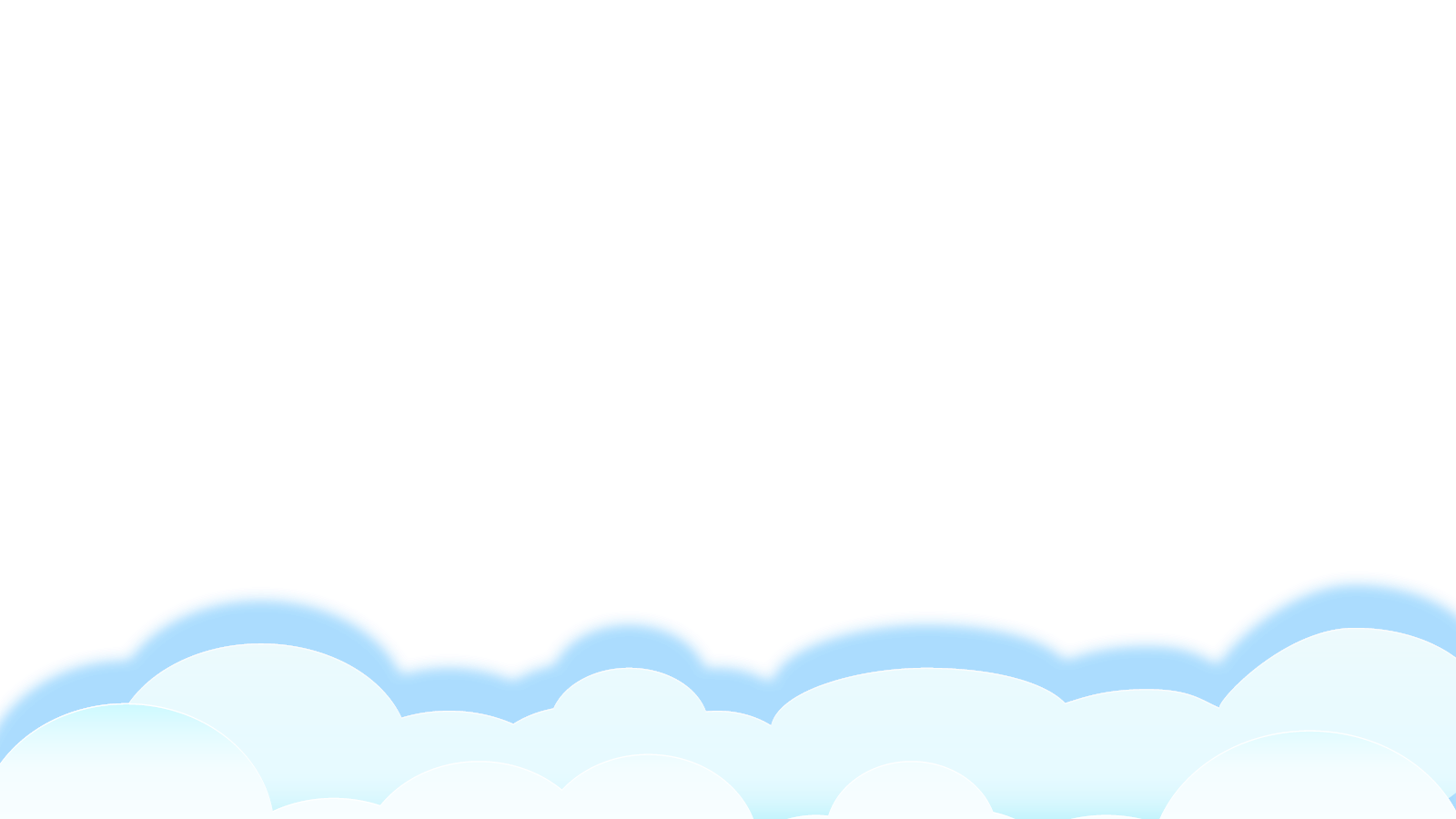 1
2
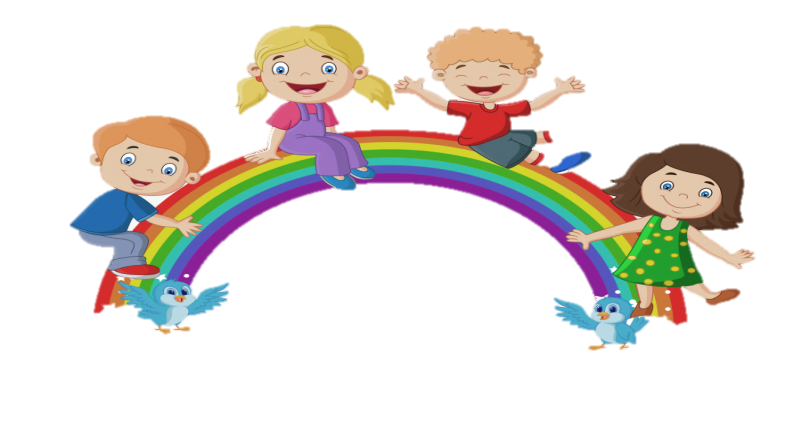 MỤC TIÊU:
Phát triển vốn từ chỉ tình cảm của người thân trong gia đình, từ chỉ tính cách.
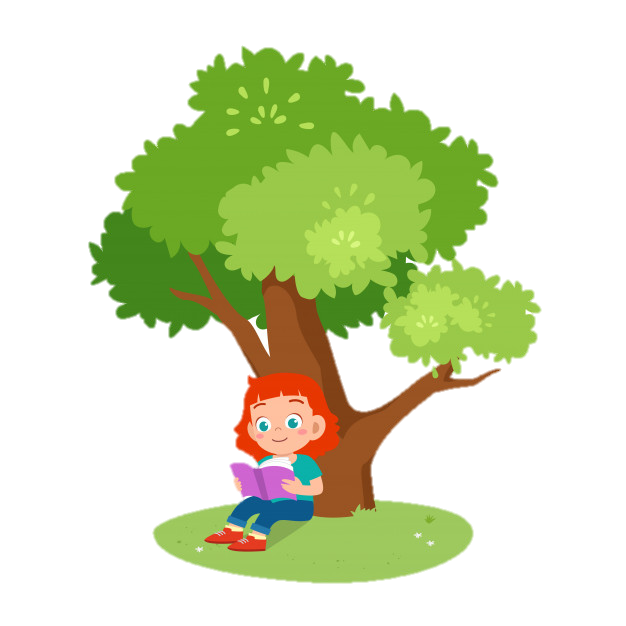 Biết sử dụng dấu câu (dấu chấm, dấu hỏi và chấm than).
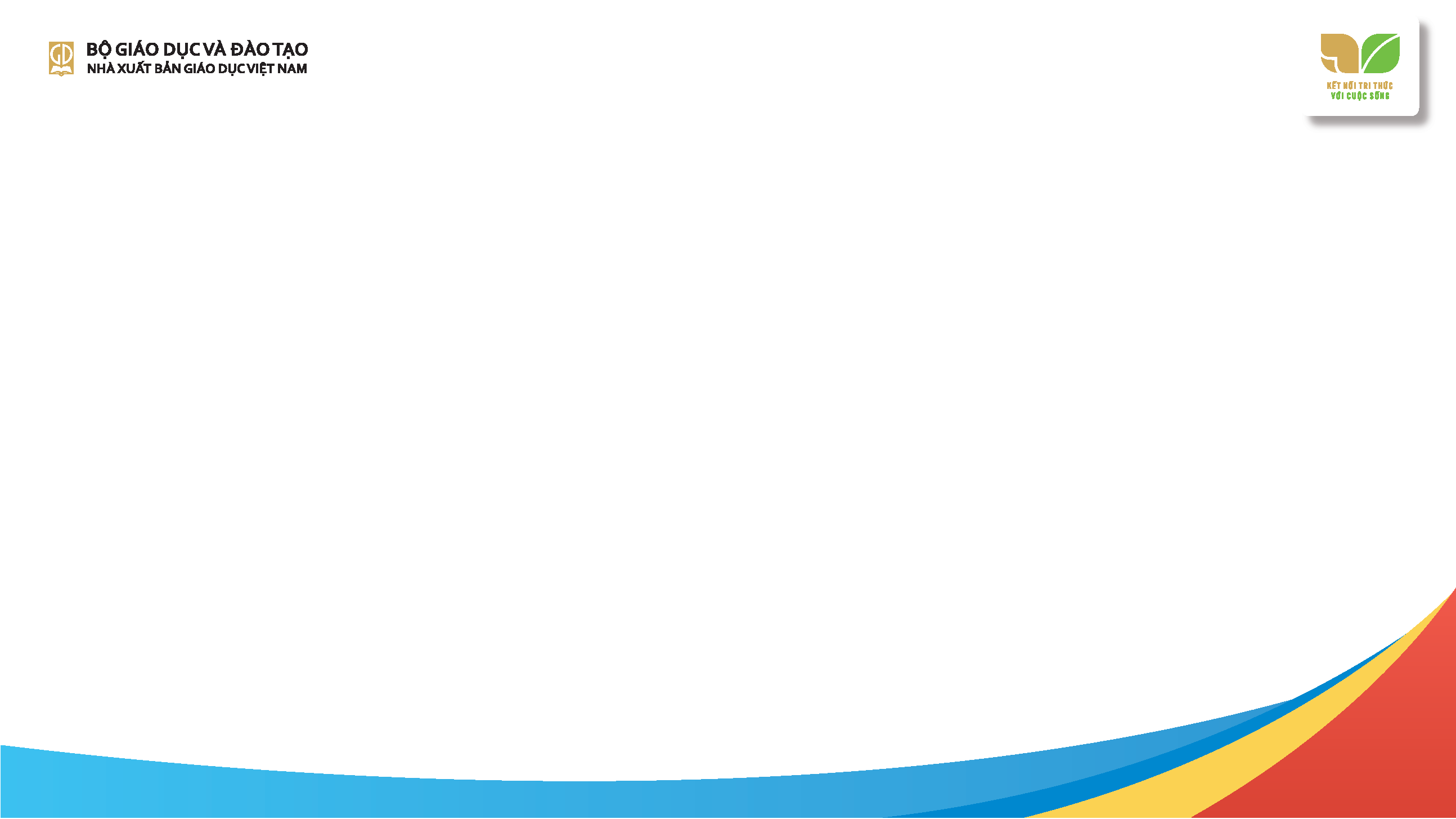 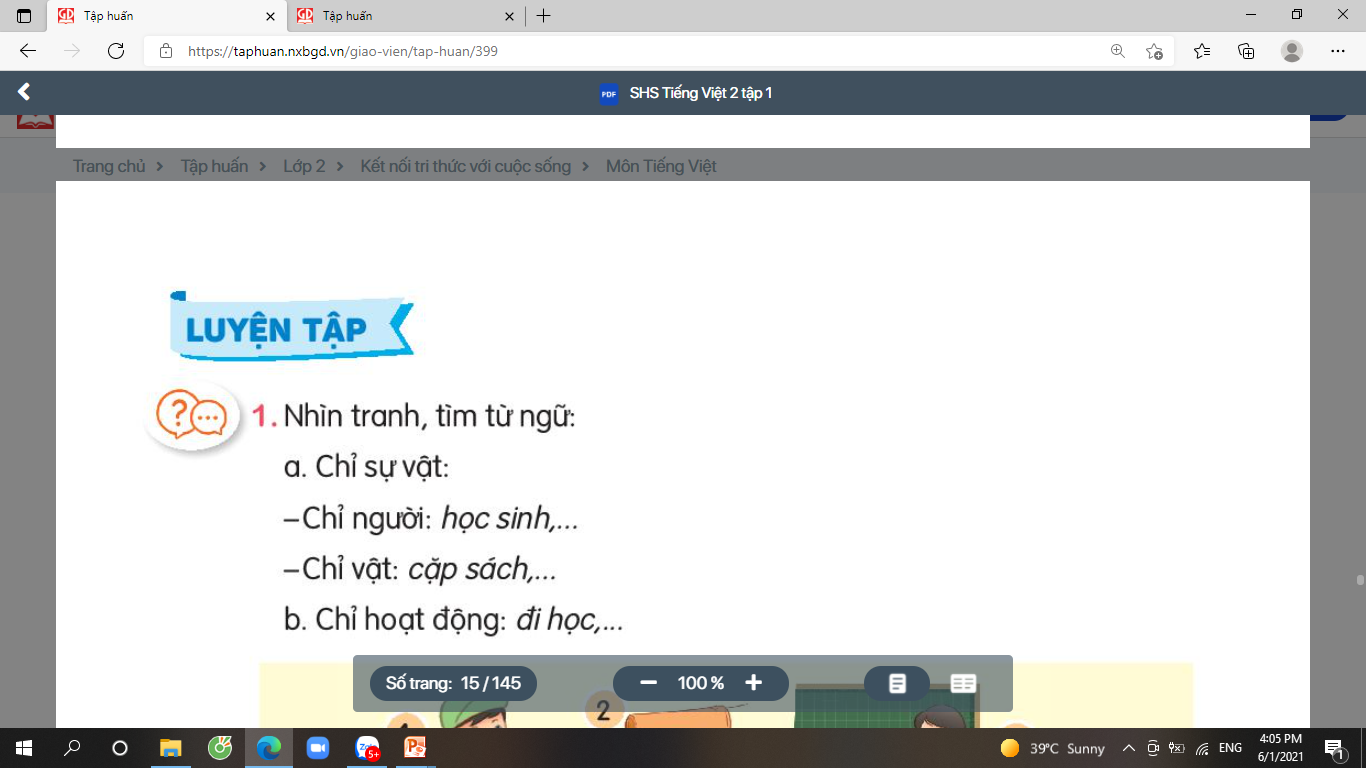 Những từ ngữ nào dưới đây chỉ tình cảm của người thân trong gia đình.
1
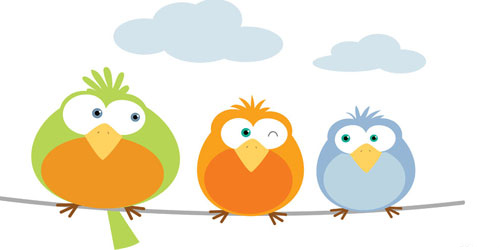 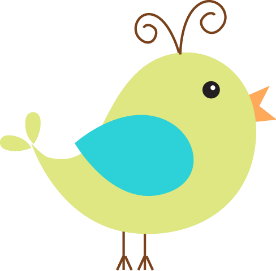 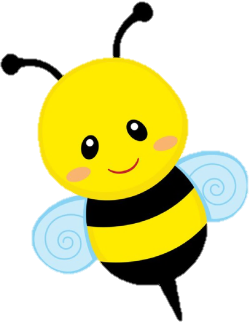 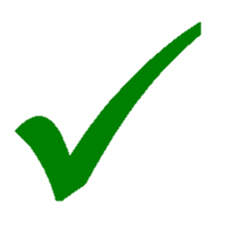 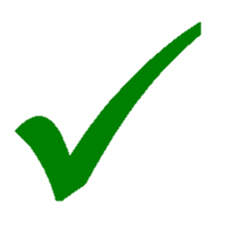 quan tâm
chăm sóc
chăm chỉ
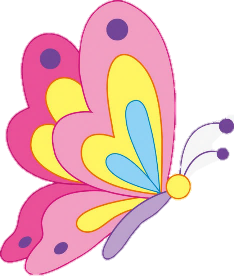 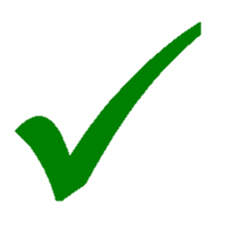 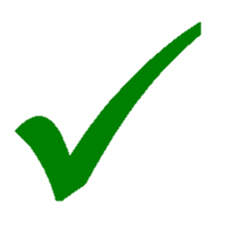 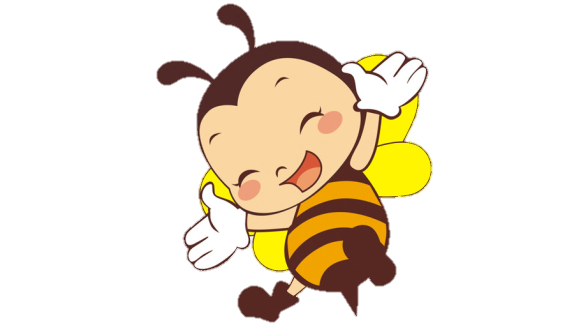 vui chơi
kính trọng
yêu thương
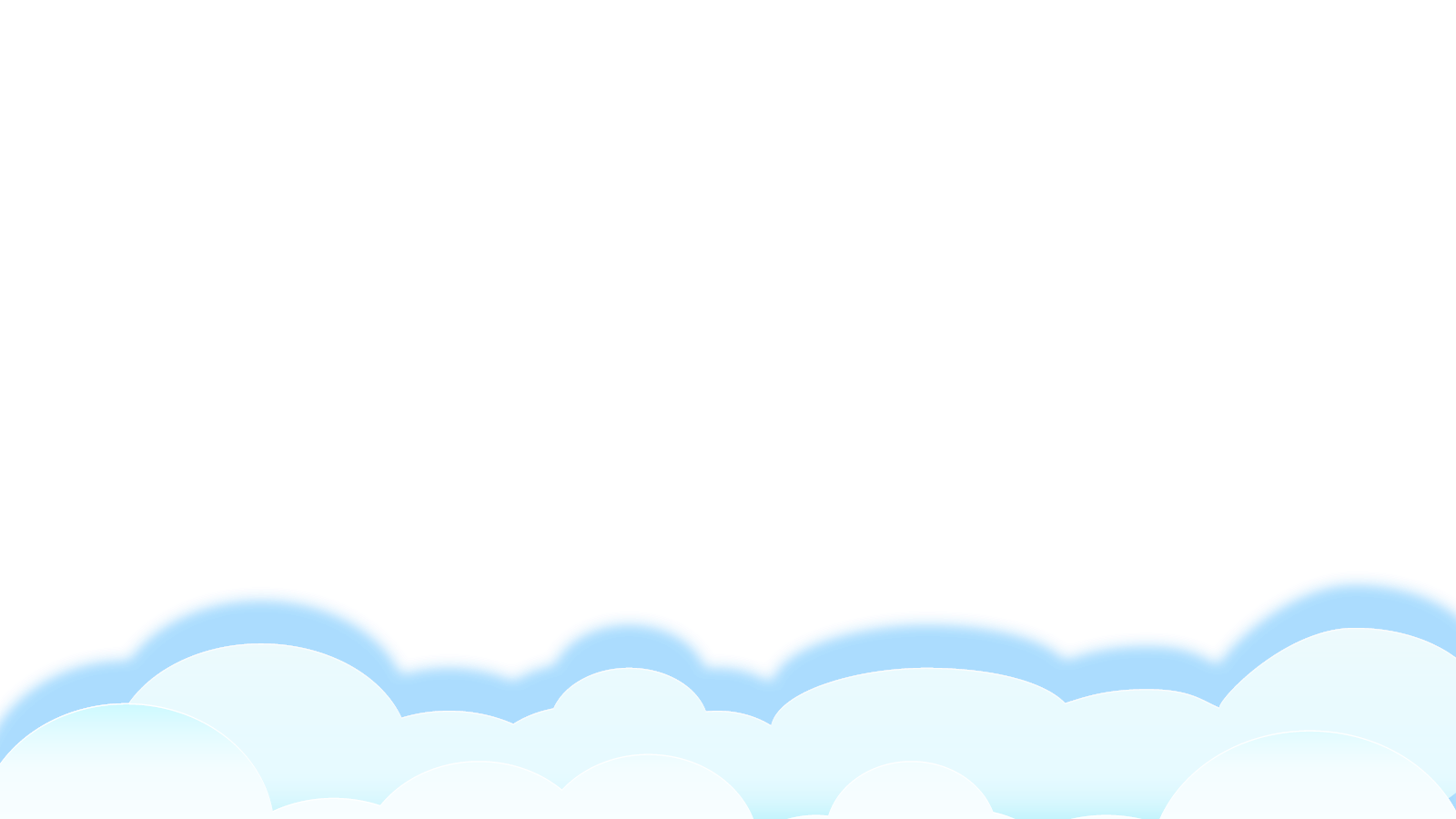 2
Tìm từ ngữ bạn nhỏ nói về tính cách của bố mình trong đoạn văn sau:
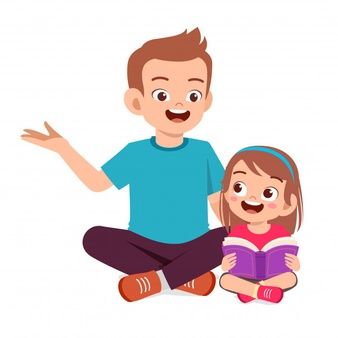 Khi dạy em học, bố rất kiên nhẫn. Khi chơi cùng em, bố rất vui tính. Mỗi khi em mắc lỗi, bố nghiêm khắc dạy bảo nhưng cũng dễ tha thứ.
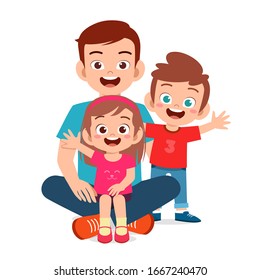 Bố của bạn có tính cách như thế nào?
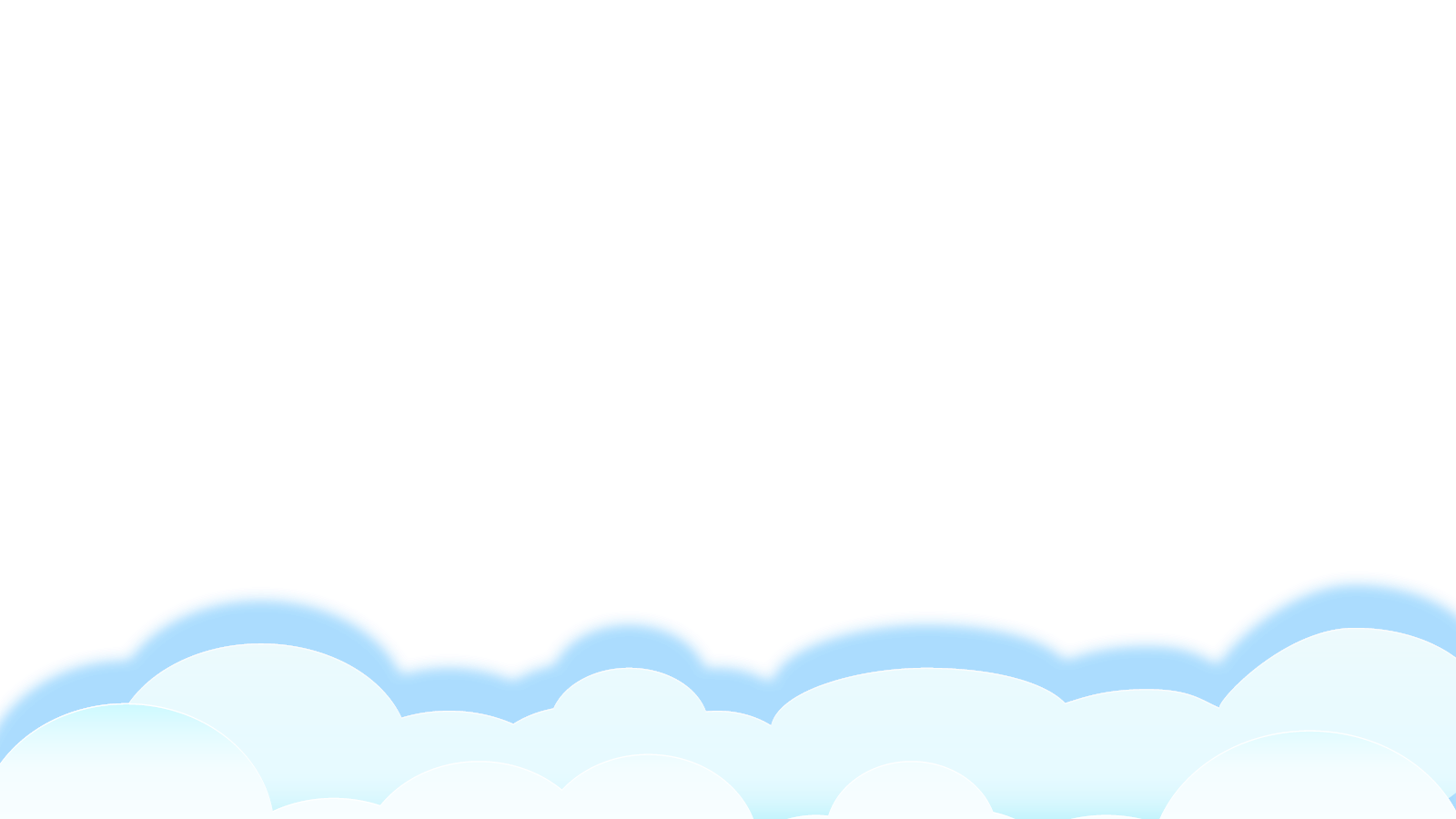 Bản quyền : FB Đặng Nhật Linh- https://www.facebook.com/nhat.linh.3557440
3
Chọn dấu chấm, dấu chấm hỏi hoặc dấu chấm than thay cho ô vuông.
(2)
(1)
Bố: Nam ơi          con hãy đặt một câu có từ “đường” nhé
Con: Bố em đang uống cà phê
Bố: Thế từ “đường” đâu
Dạ, đường có trong cốc cà phê rồi ạ.
!
!
(3)
.
(4)
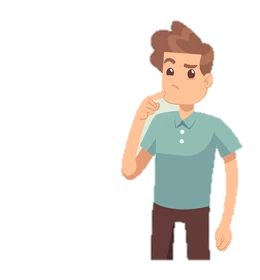 ?
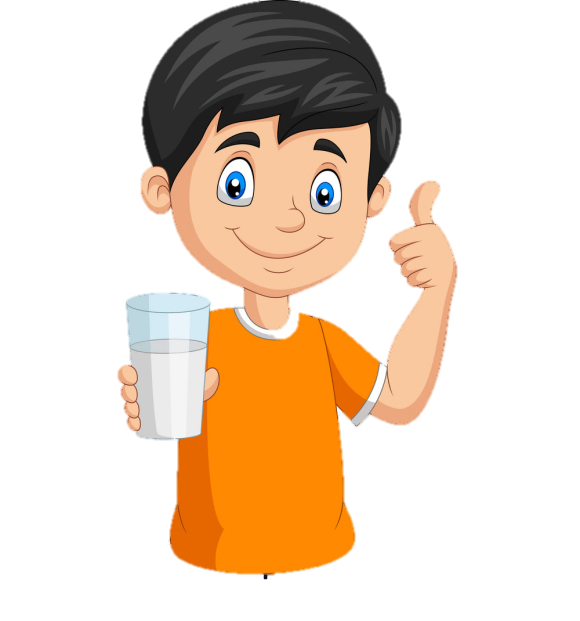 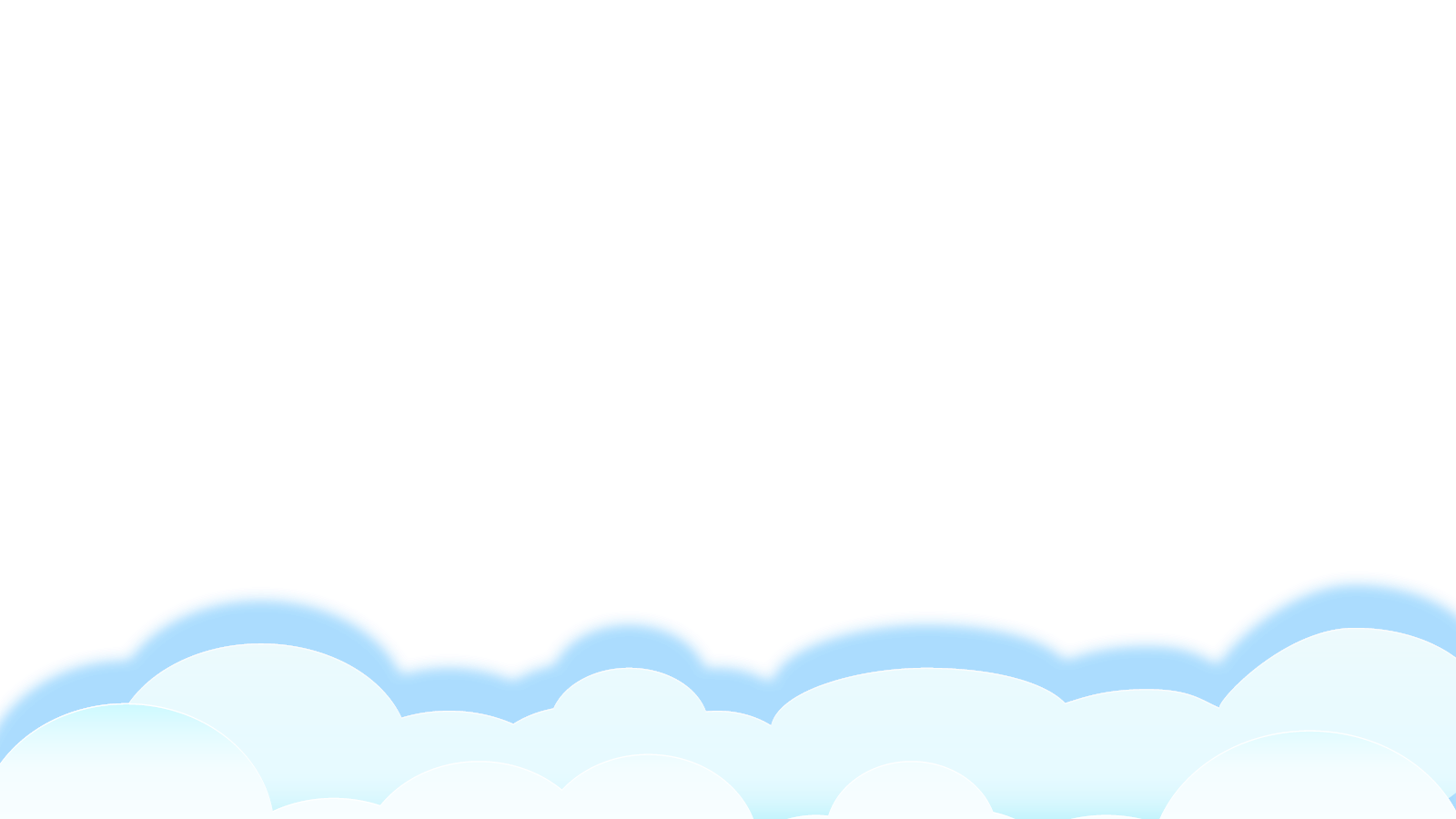 Bản quyền : FB Đặng Nhật Linh- https://www.facebook.com/nhat.linh.3557440
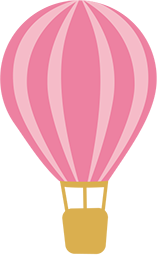 CỦNG CỐ - dặn dò
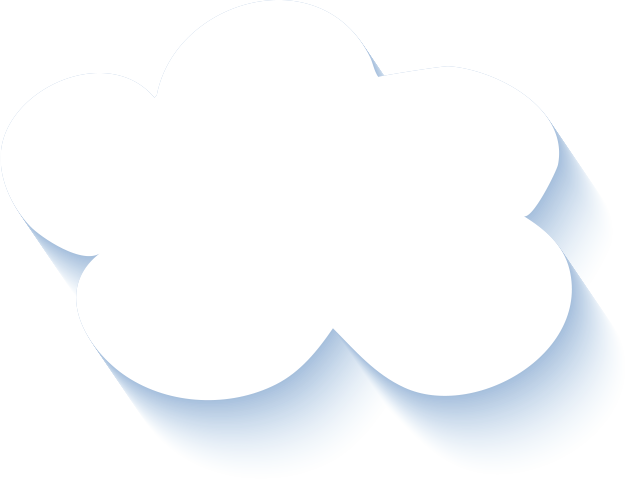 Tìm thêm các từ chỉ tình cảm gia đình, chỉ tính cách.
Ôn tập cách đánh dấu câu trong câu.
Xem trước bài sau.
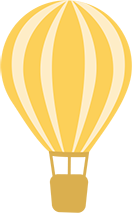 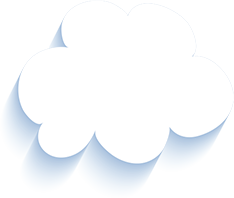 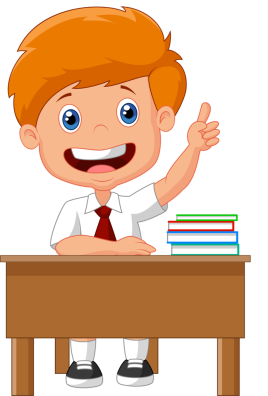 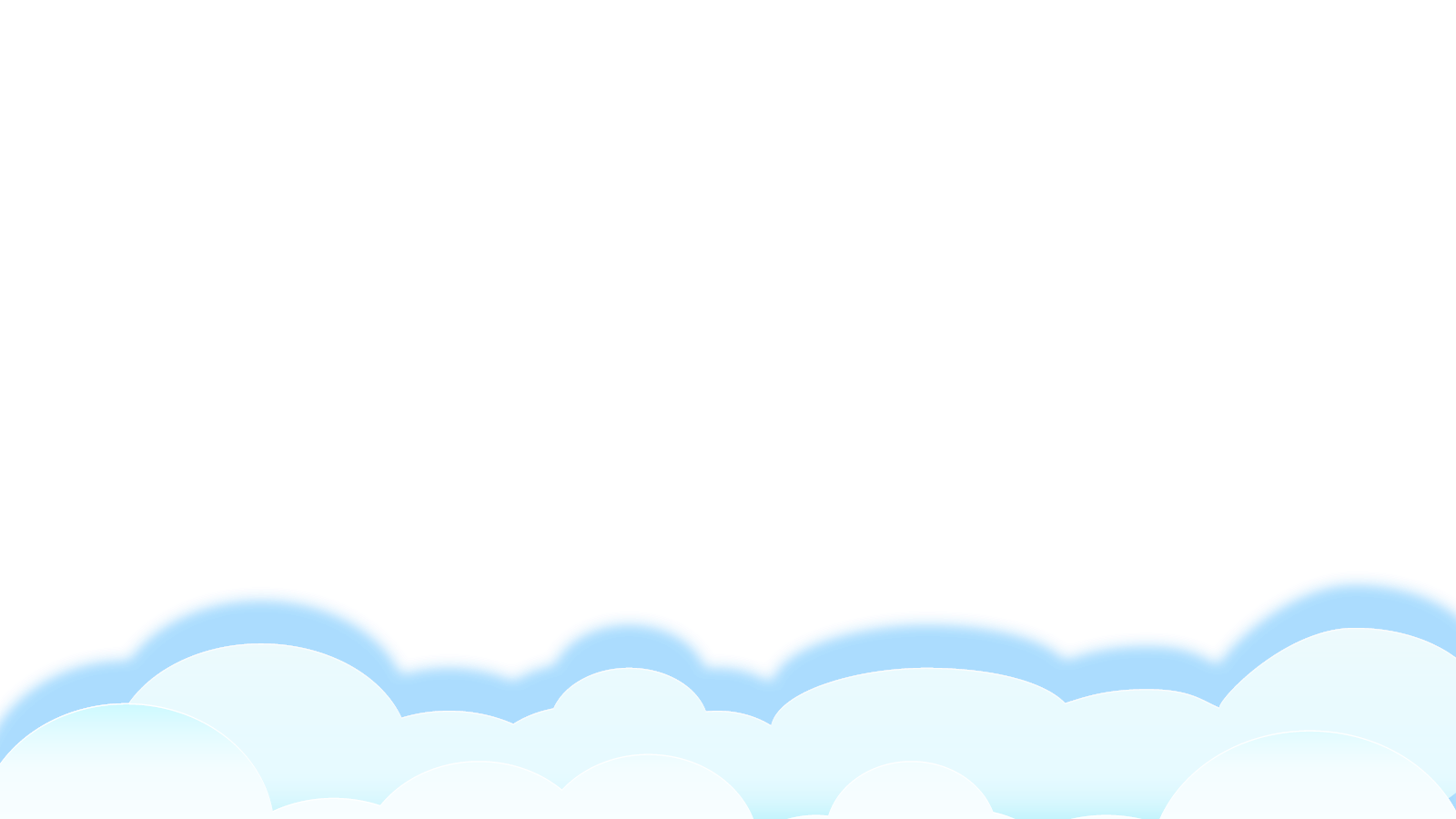 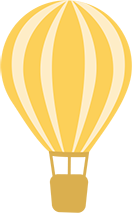 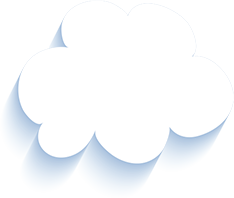 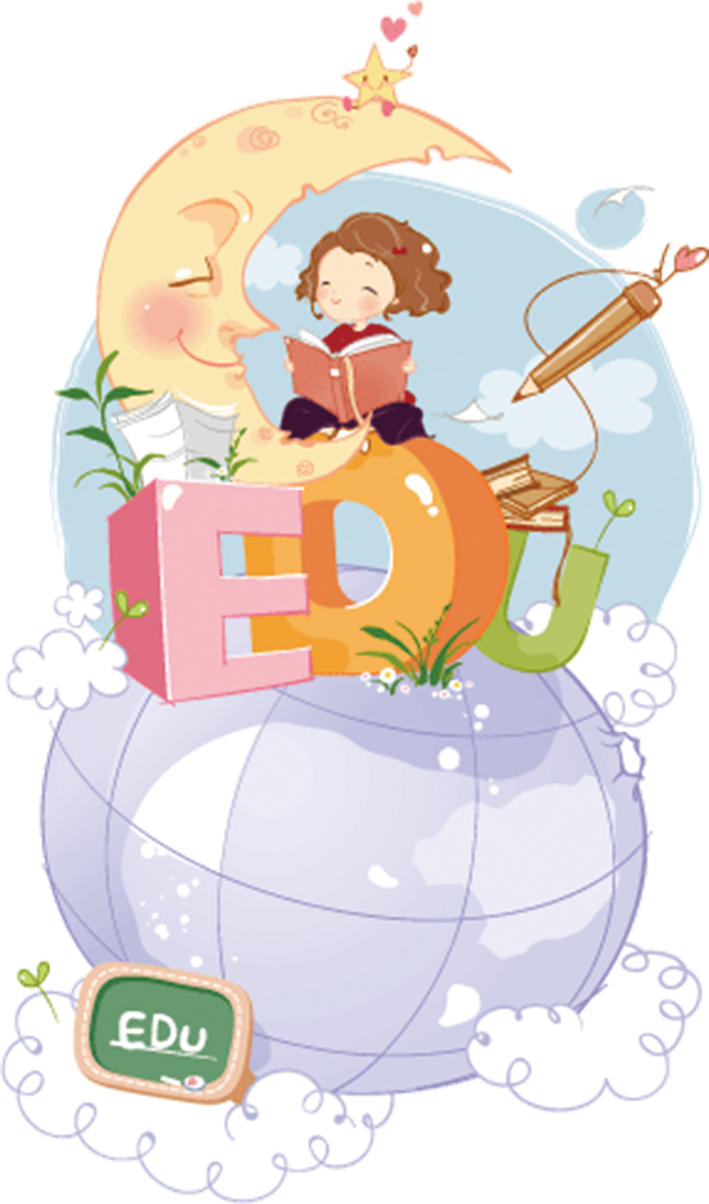 Tạm biệt và hẹn gặp lại 
các con vào những tiết học sau!
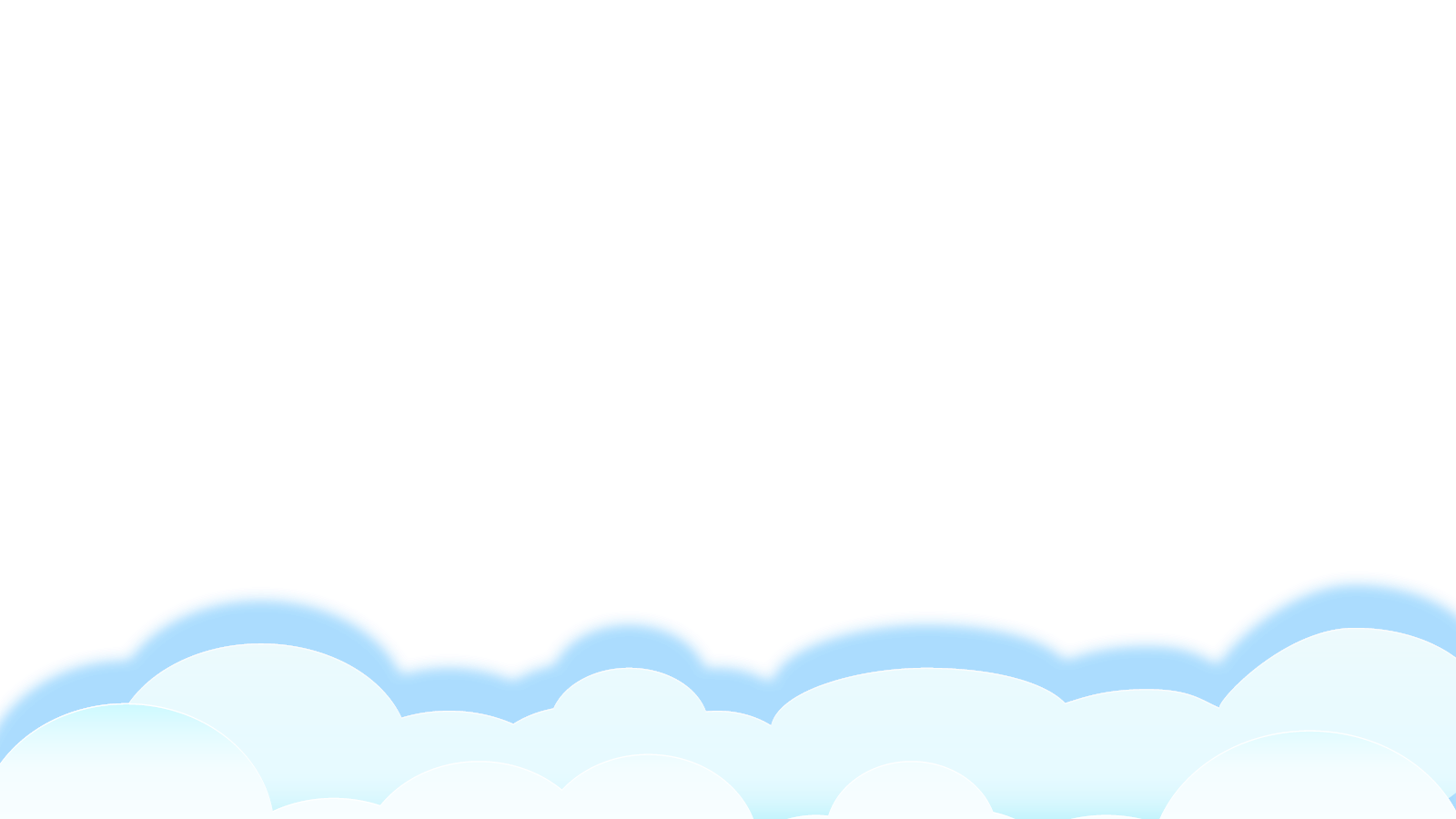